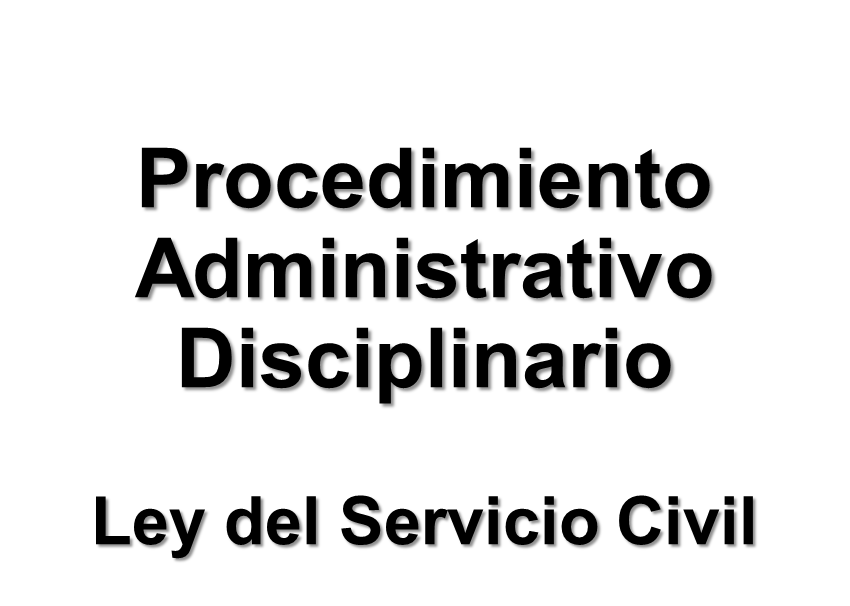 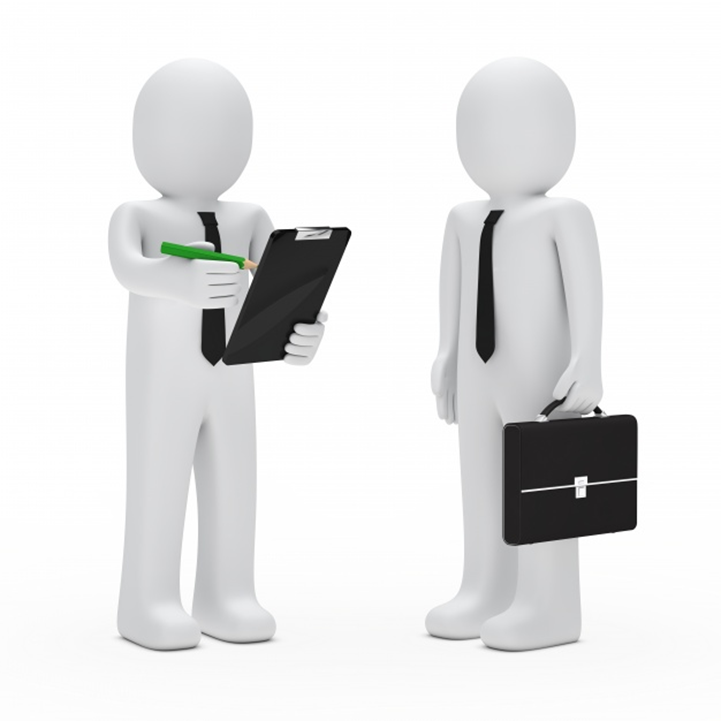 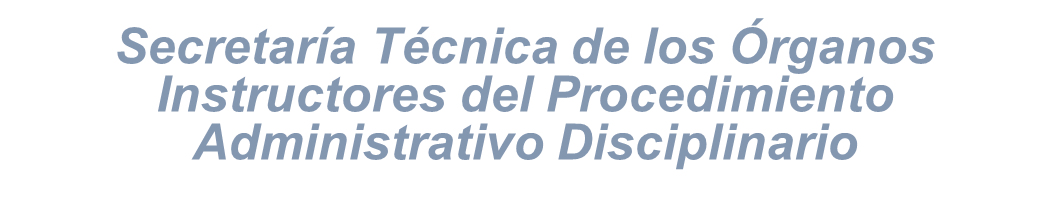 ¿Cuando se aplica el Procedimiento Administrativo Disciplinario?
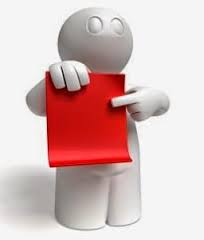 2
Reglamento de la Ley del Servicio Civil
Reglamento Interno de Servidores Civiles
Ley del Servicio Civil
Ley del Procedimiento Administrativo General Servicio Civil
Ley del Código de Ética de la Función Pública
Las Faltas Disciplinarias
3
Reglamento de la Ley del Servicio Civil
(D.S. Nº 40-2014-PCM) - Artículo 90º
Ley del Procedimiento Administrativo General Servicio Civil
Ley Nº 27444   -	 Artículo 261º
Ley del Servicio Civil 
Ley Nº 30057 	-   Artículo 85º
Ley de Código de Ética de la Función Pública
Artículo 6º
Reglamento Interno de Servidores Civiles (RIS) 
Propio de cada entidad
Las Faltas Disciplinarias
4
Amonestación Verbal
Amonestación Escrita
Suspensión Sin Goce de Remuneraciones
Destitución
Sanciones Disciplinarias
5
Registro de Sanciones
Legajos del Personal
Registro Nacional de Sanciones Contra Servidores Civiles
(RNSSC)
Amonestación Escrita
Suspensión
Destitución
Suspensión
Destitución
6
Las Autoridades del PAD
Órgano Sancionador
Órgano Instructor
Órgano 2da Instancia
7
Las Autoridades del PAD
Jefe de RR.HH
Jefe Inmediato
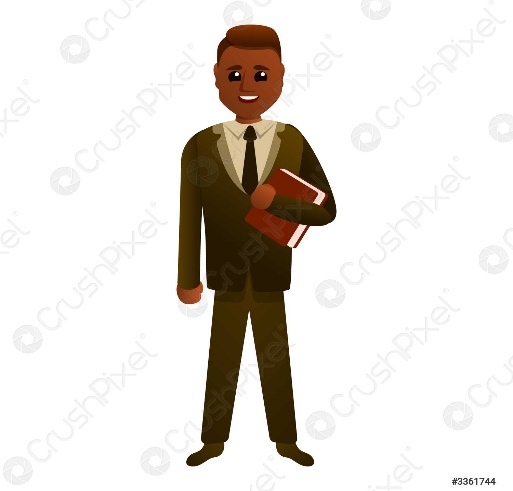 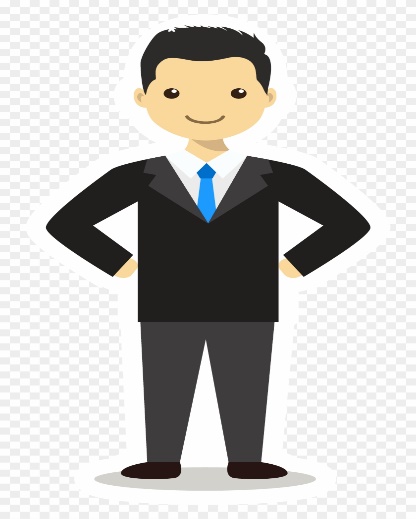 Tribunal del Servicio Civil
Titular de la Entidad
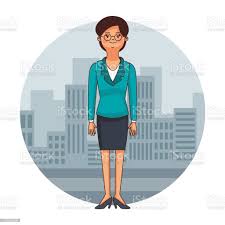 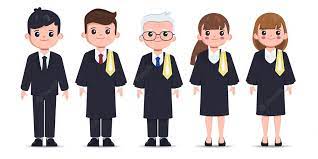 8
Las Autoridades del PAD
9
LA SECRETARÍA TÉCNICA - FUNCIONES
Tiene como funciones esenciales:
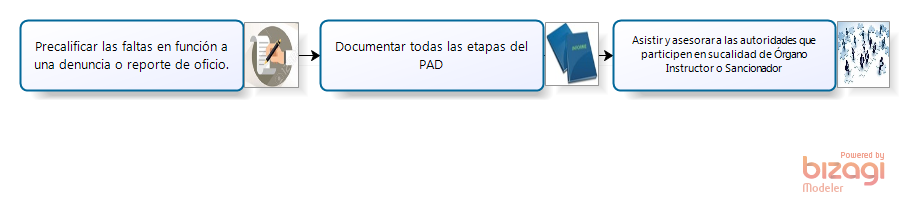 10
SECRETARIA TECNICA – INVESTIGACIÓN PREVIA
Los reportes y denuncias serán ingresados a la Secretaría Técnica, las cual tiene como función realizar la investigación previa:
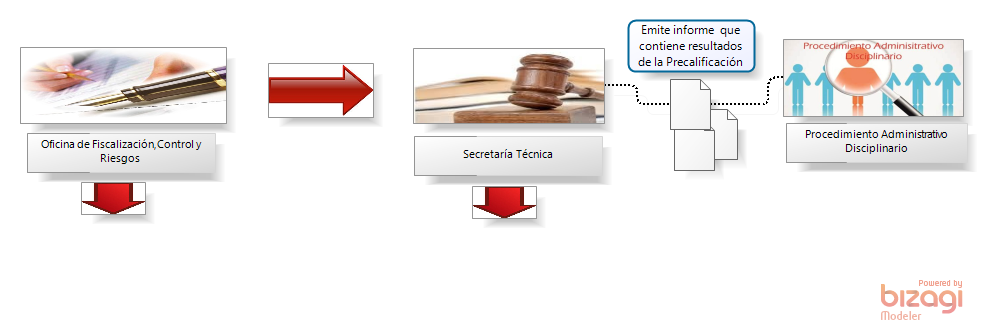 INVESTIGACIÓN PREVIA
Recibir los informes de investigación (diligencias preliminares) de la OFCR y efectuar la precalificación de todo lo actuado.
Emitir el Informe de Precalificación identificando al Órgano Instructor competente.
Declarar no ha lugar a trámite una denuncia o disponer el archivamiento de un reporte de oficio.
Recomendar la apertura del Procedimiento Administrativo Disciplinario.
Proponer la aplicación de medidas cautelares (de corresponder).
Mantener la custodia de los expedientes que se implementen.
11
Fases del PAD
SEGUNDA INSTANCIA
Autoridades
URH: amonestación
TSC: suspensión y destitución
Secretaria Técnica recibe y pre – califica denuncia o reporte interno y remite a instructor.
FASE INSTRUCTIVA
Autoridades
Jefe inmediato: amonestación
Jefe inmediato: suspensión
URH: destitución
FASE SANCIONADORA
Autoridades
Jefe inmediato: amonestación
URH: suspensión
GG: destitución
INVESTIGACIÓN PRELIMINAR
INICIO PAD
INFORME DEL  ORGANO INSTRUCTOR
SANCIÓN O ARCHIVAMIENTO
Documento que contiene la imputación de cargos notificado al servidor
Concluye por la comisión o no comisión de la falta y recomienda sanción o archivo.
Si el sancionador decide apartarse de la recomendación del instructor – fundamenta la razón.
12
PRESCRIPCION
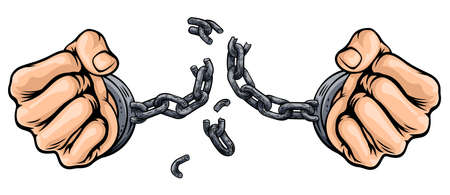 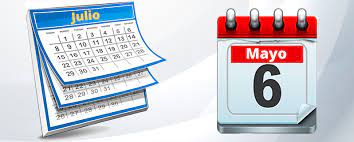 13
PRESCRIPCION
PRESCRIPCION PARA INICIAR PAD
1 AÑO
Prescripción (Corta)
INFRACCIÓN
Toma de conocimiento
Prescripción (Larga)
15-03-2016
10-03-2019
15-03-2019
10-03-2020
3 AÑOS
PRESCRIPCION PARA CONCLUIR PAD
FIN DEL PROCEDIMIENTO
INICIO DEL PROCEDIMIENTO
1 AÑO
HOSTIGAMIENTO LABORAL EN EL SECTOR PUBLICO“Lineamientos para la prevención, denuncia, atención, investigación y sanción del hostigamiento sexual en las entidades públicas”(aprobado mediante Resolución Nº 144-2019-SERVIR-PE
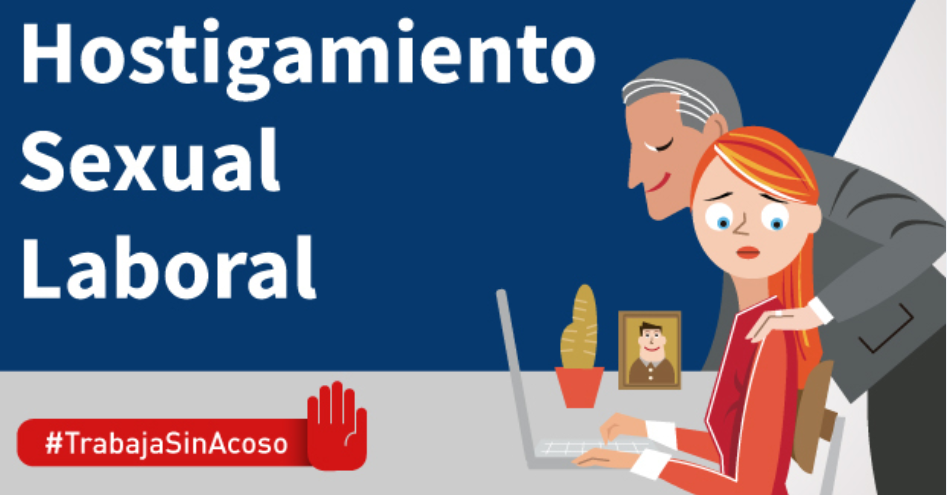 LEY DEL SERVICIO CIVIL
18
Reglamento de la Ley N° 27942
Directiva N° 003-2020-MIMP
“Prevención, denuncia, atención, investigación y sanción del hostigamiento sexual en la unidad ejecutora 001”
Constitución Política del Perú
Art. 1, 2 y 23
Ley N° 27942
“Ley del Prevención y Sanción de Hostigamiento Sexual”
Ley N° 28983
“Ley de igualdad de oportunidades entre mujeres y hombres”
BASE LEGAL
¿Qué es el HOSTIGAMIENTO SEXUAL en el trabajo?
20
Otras Definiciones Importantes de HOSTIGAMIENTO SEXUAL
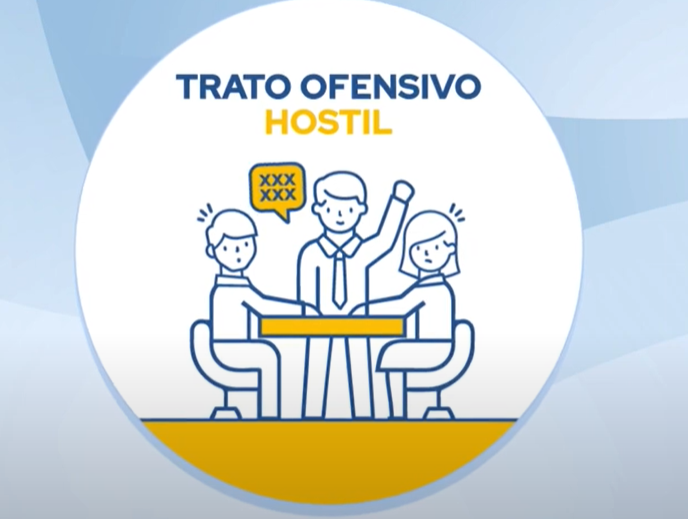 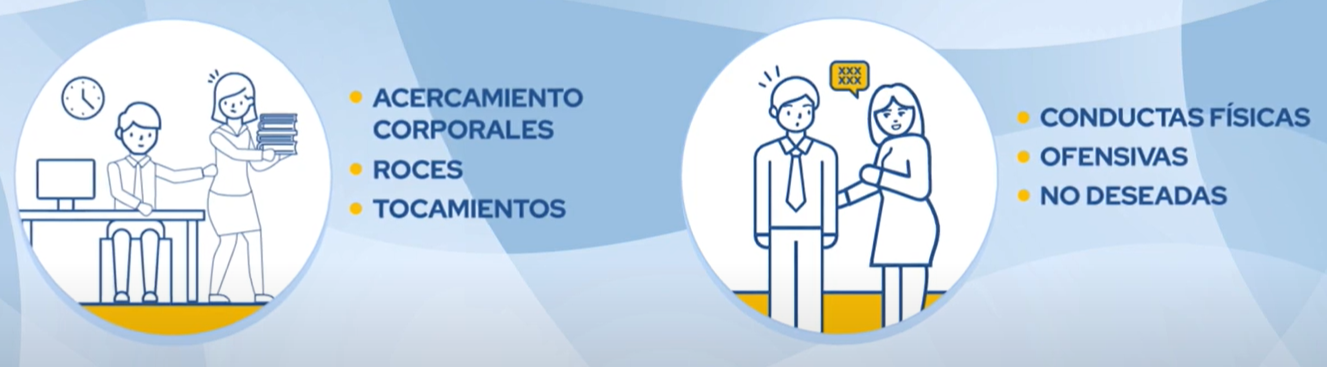 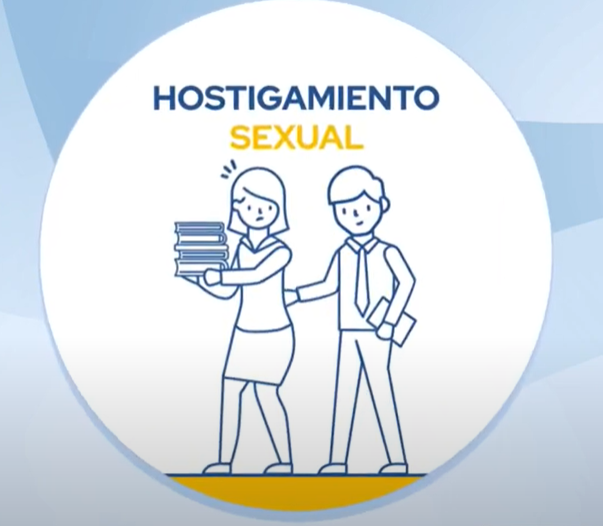 21
Actores del HOSTIGAMIENTO SEXUAL
Hostigador (a):Toda persona, independientemente de su sexo, identidad de género u orientación sexual, que realiza uno o más actos de hostigamiento sexual, cualquiera sea su régimen de vinculación laboral o modalidad formativa de servicio en el Sector Público.
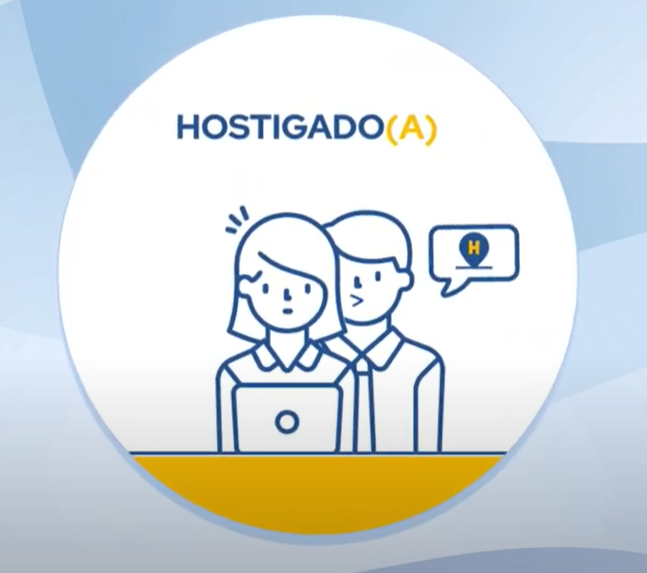 Hostigado/a: Toda persona, independientemente de su sexo, identidad de género u orientación sexual, que es víctima de hostigamiento sexual, al margen del tipo de vinculación laboral o contractual con la entidad.
22
MANIFESTACIONES DEL HOSTIGAMIENTO SEXUAL
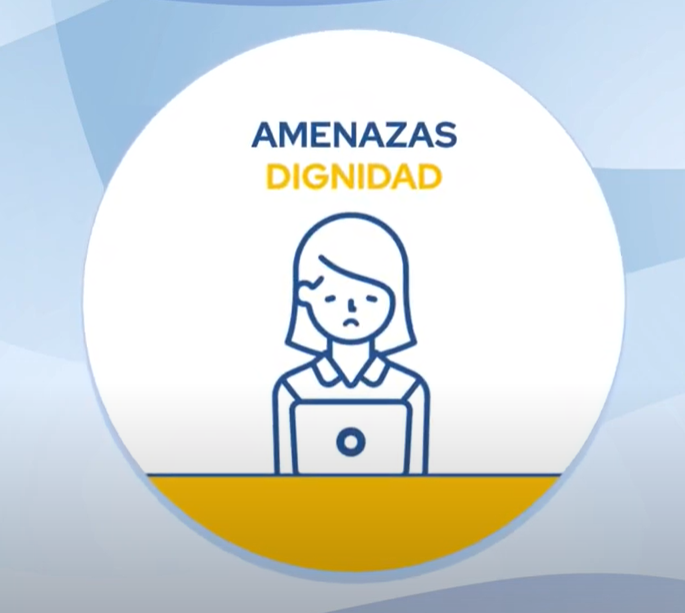 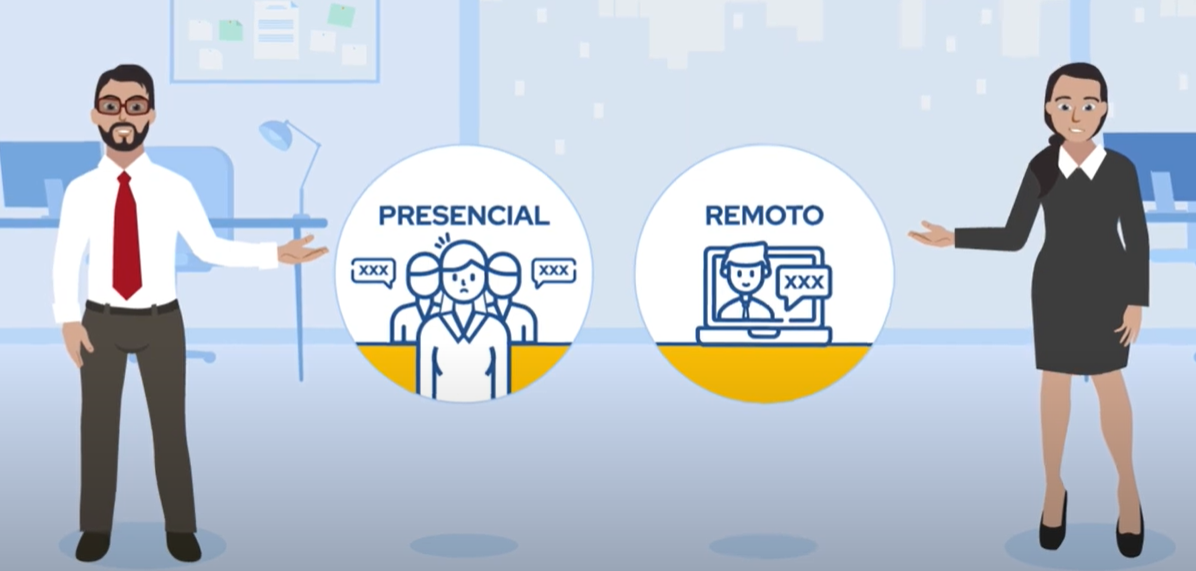 El hostigamiento sexual puede manifestarse en contextos laborales de trabajo presencial o remoto.
¿ENTRE QUIENES PUEDE OCURRIR?
Cualquier persona que labore en una misma entidad!!
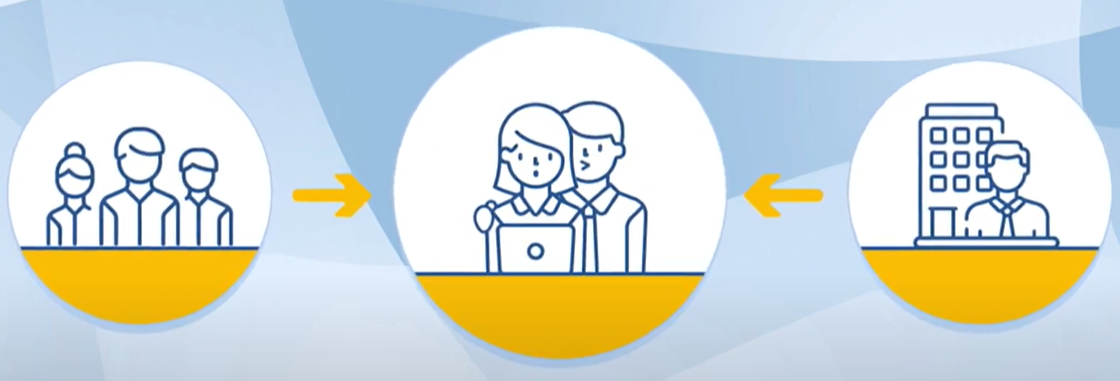 24
¿Quiénes son los responsables de la prevención 
y atención del HOSTIGAMIENTO SEXUAL
 en las entidades públicas?
Las oficinas de recursos humanos tienen la responsabilidad de implementar medidas de prevención así como la de atender y brindar orientar a las presuntas victimas.
Es responsabilidad de todas las personas que laboran en una entidad publica participar de las actividades de prevención que realice la oficina de recursos humanos.
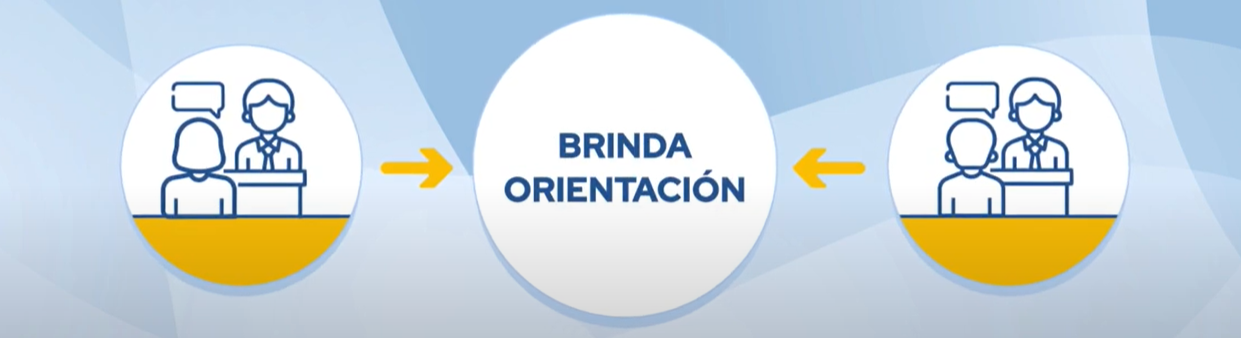 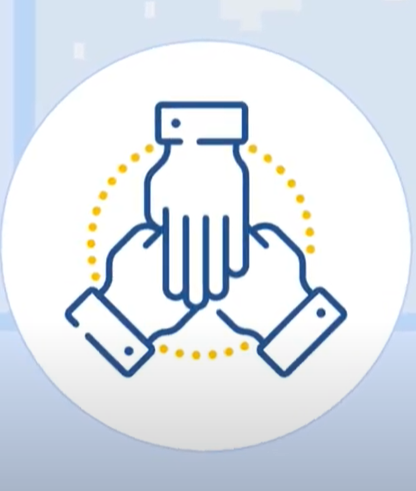 25
¿Quiénes pueden interponer LA DENUNCIA?
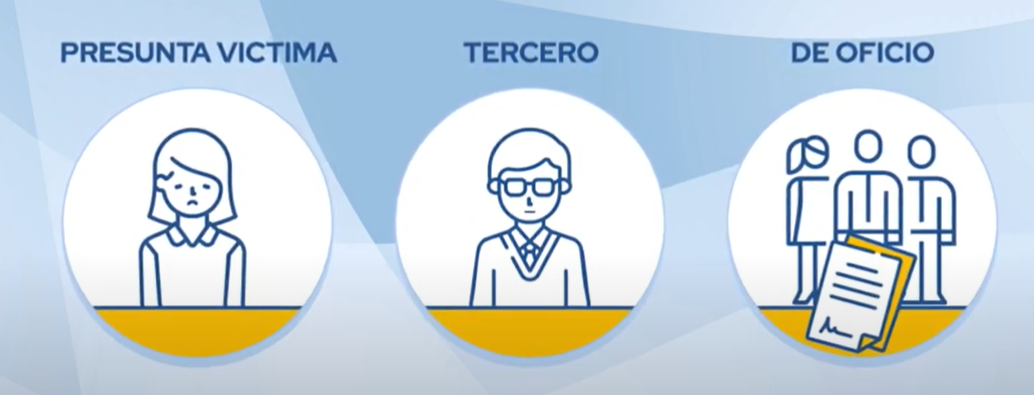 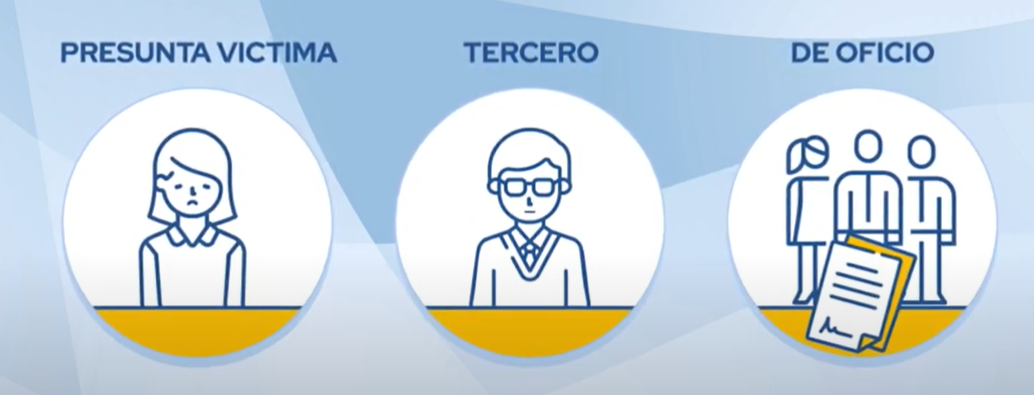 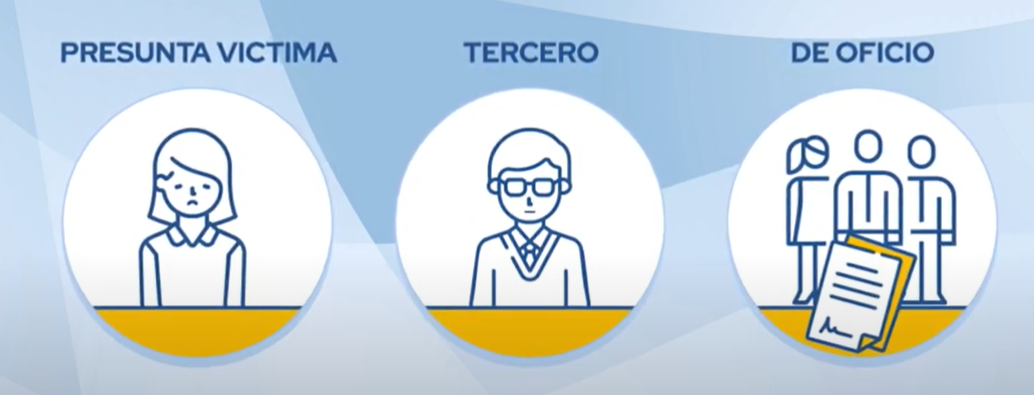 26
Actores involucrados en el procedimiento de 
denuncia, atención, investigación y sanción
27
MUCHAS GRACIAS
28